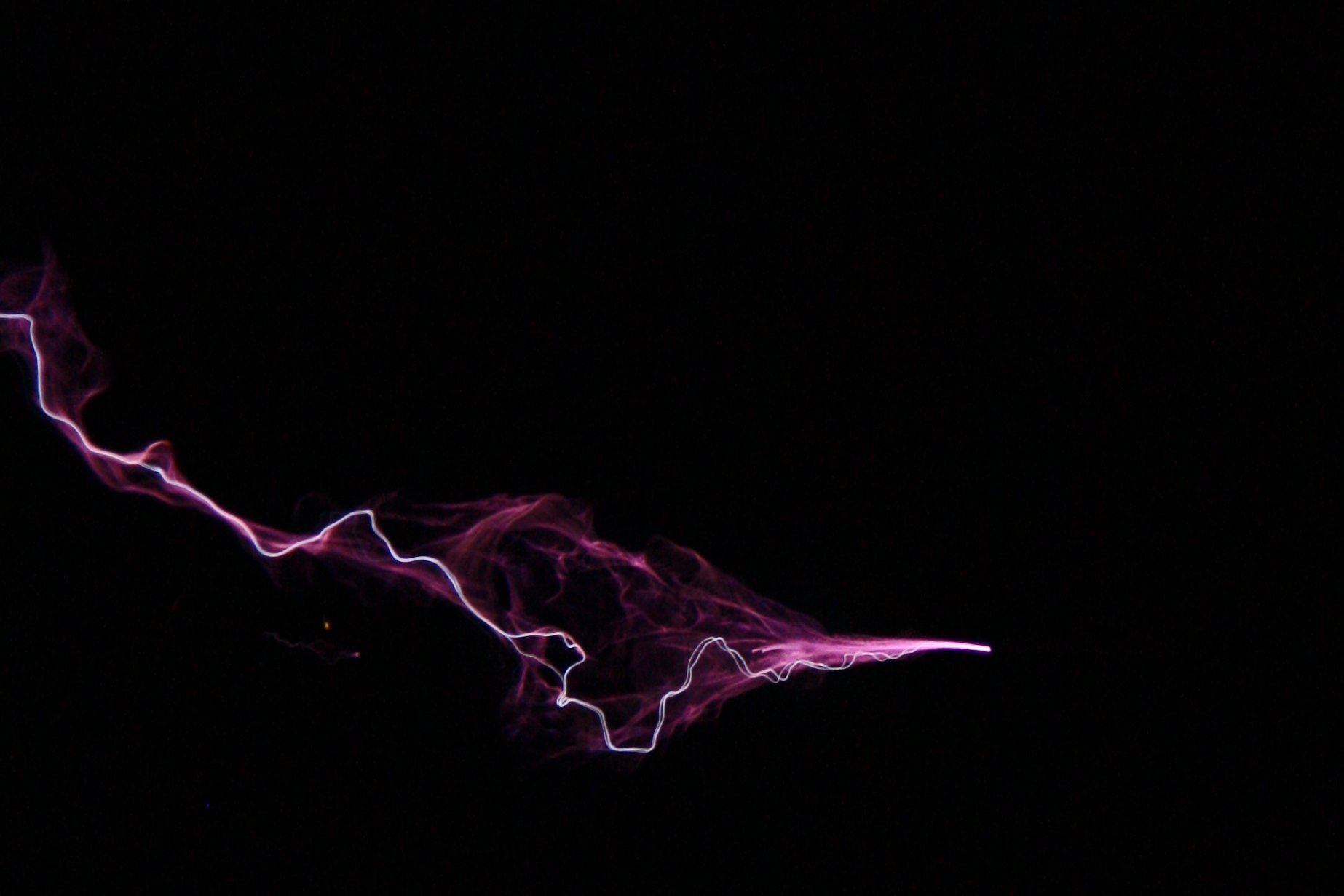 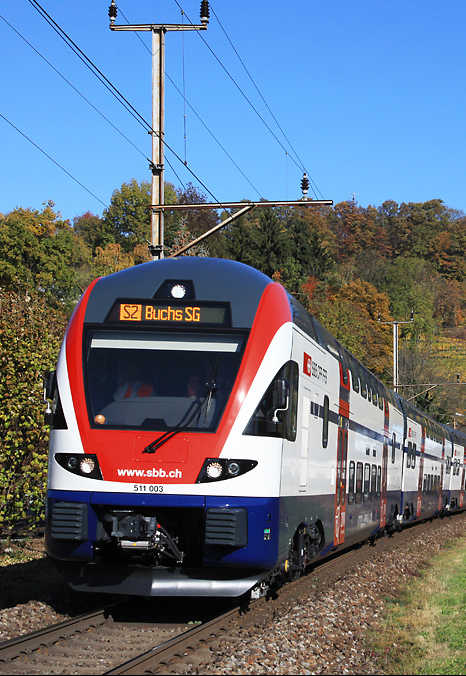 Zone pour image illustrant la leçon
Génie électrique ferroviaire 

Véhicules-moteurs
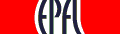 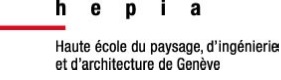 Jean-Marc Allenbach
2016-10-27
Véhicules-moteurs/ Triebfahrzeugen
Contenu
4 Entraînement électrique / Elektrischer Antrieb.
16 Transmission mécanique / Mechanische Getriebe.
3
Lsl
Ct
ulc
ut
ud
wm
Véhicules-moteurs/ Triebfahrzeugen
Fig. 4.163a Entraînement électrique.à moteur sans collecteur (AC)
	  Elektrisches Antrieb mit kollektorlosem Motor (AC).
4
Lsl
Ct
ulc
ut
ud
wm
Véhicules-moteurs/ Triebfahrzeugen
Fig. 4.163b Entraînement électrique.à moteur sans collecteur (DC)
	    Elektrisches Antrieb mit kollektorlosem Motor (DC).
5
us
wm
IM
fs
wm
?
IM
Véhicules-moteurs/ Triebfahrzeugen
Fig. 4.168b Moteur asynchrone: commande.
	   Asynchron-Motor: Steuerung.
6
Véhicules-moteurs/ Triebfahrzeugen
FOC
Fig. 4.168b Moteur asynchrone: stratégie de réglage.
	   Asynchron-Motor: Regelungsstrategie.
7
Véhicules-moteurs/ Triebfahrzeugen
FOC
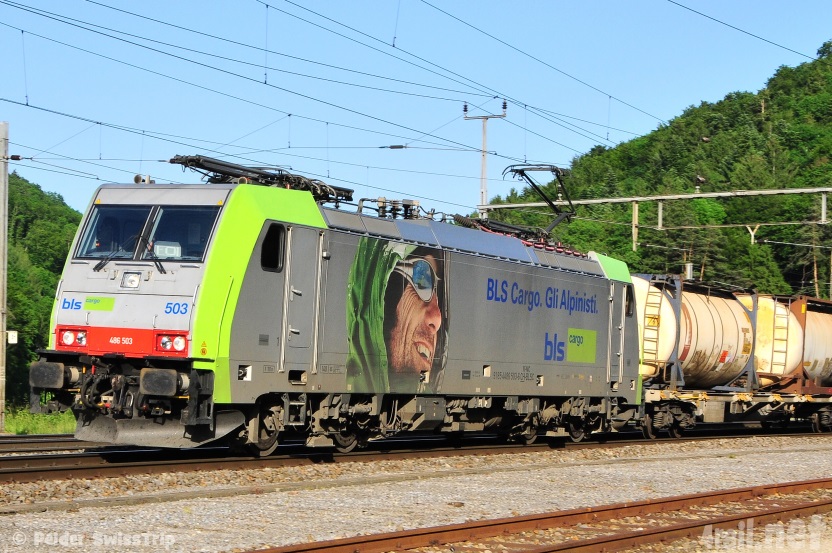 Fig. 4.168b Moteur asynchrone: stratégie de réglage.
	   Asynchron-Motor: Regelungsstrategie.
8
Véhicules-moteurs/ Triebfahrzeugen
DSC
FOC
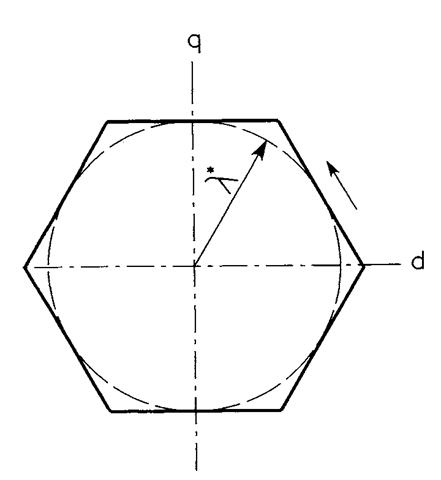 Fig. 4.168b Moteur asynchrone: stratégie de réglage.
	   Asynchron-Motor: Regelungsstrategie.
9
Véhicules-moteurs/ Triebfahrzeugen
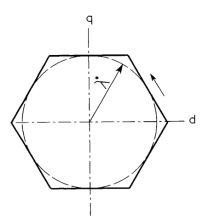 DSC
FOC
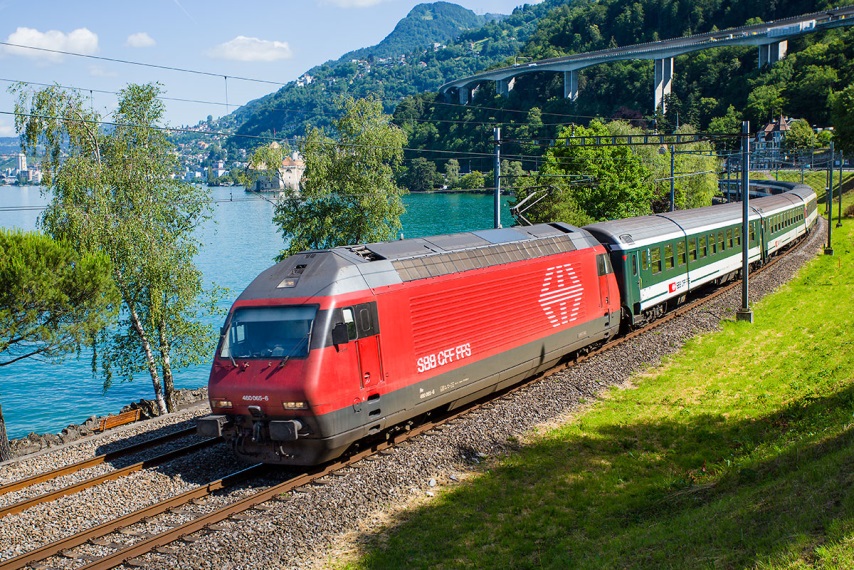 Fig. 4.168b Moteur asynchrone: stratégie de réglage.
	   Asynchron-Motor: Regelungsstrategie.
10
Véhicules-moteurs/ Triebfahrzeugen
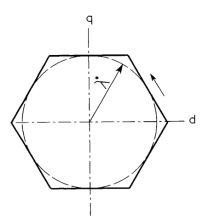 DSC
FOC
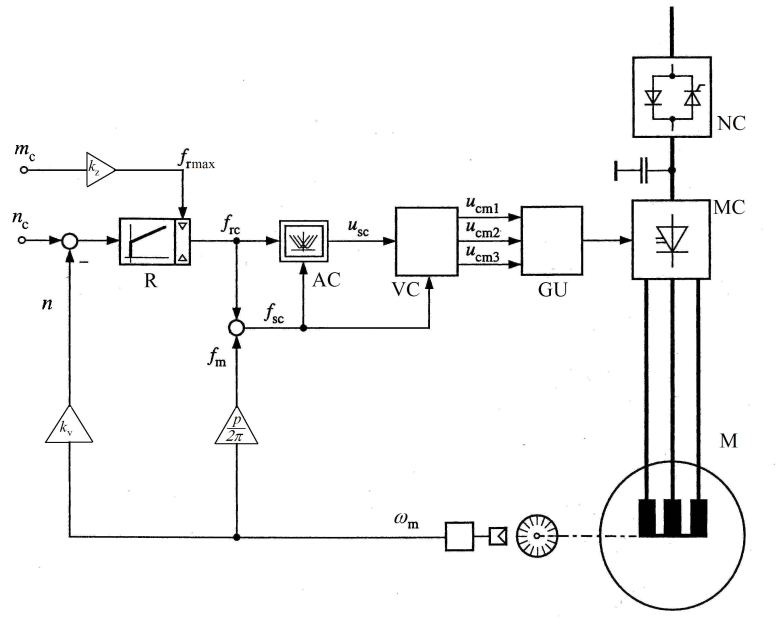 ISC
Fig. 4.168b Moteur asynchrone: stratégie de réglage.
	   Asynchron-Motor: Regelungsstrategie.
11
Véhicules-moteurs/ Triebfahrzeugen
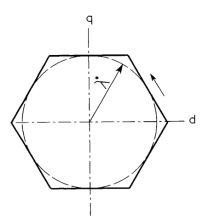 DSC
FOC
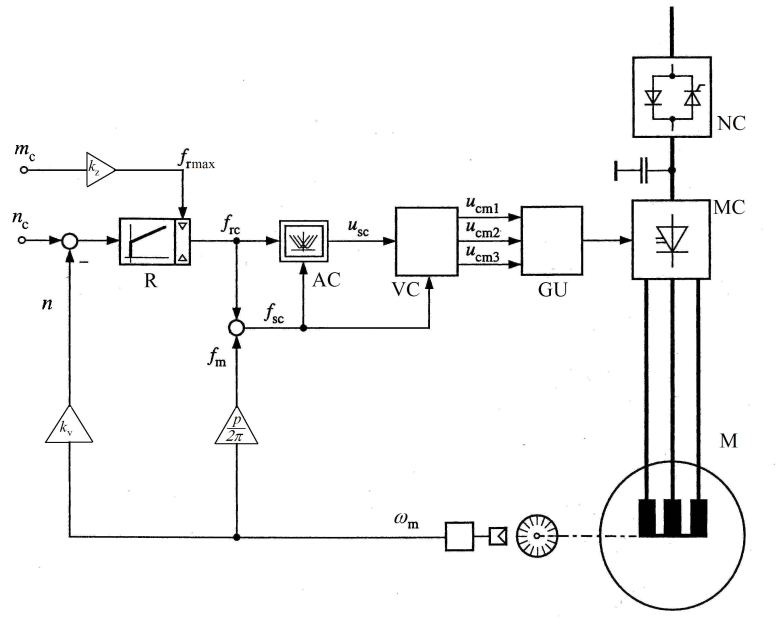 ISC
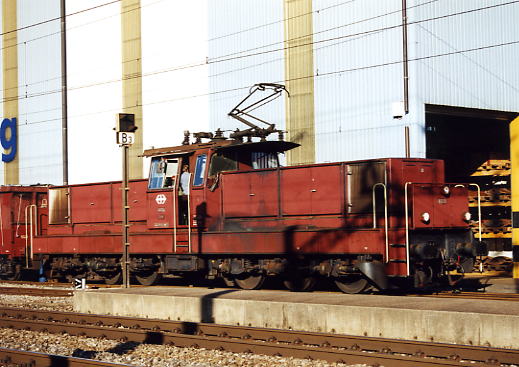 Fig. 4.168b Moteur asynchrone: stratégie de réglage.
	   Asynchron-Motor: Regelungsstrategie.
12
Véhicules-moteurs/ Triebfahrzeugen
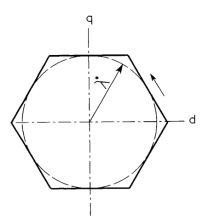 DSC
FOC
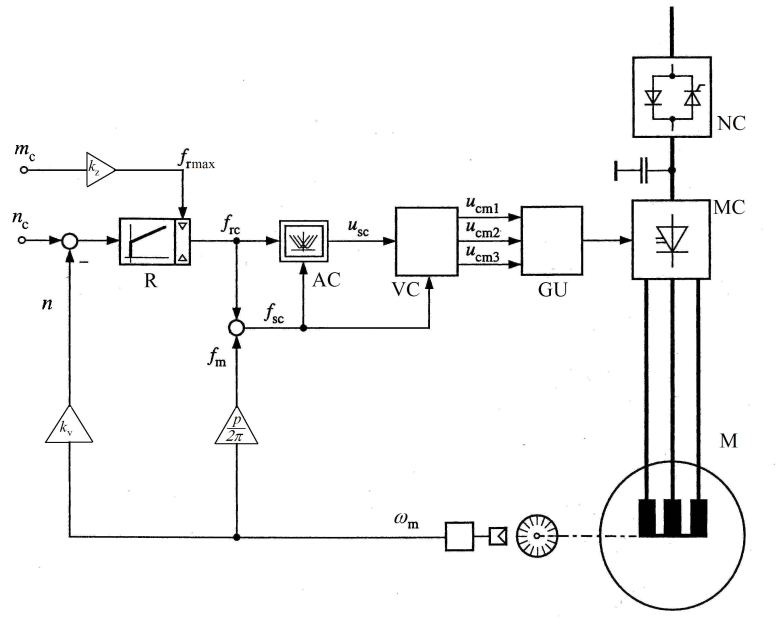 ISC
Fig. 4.168b Moteur asynchrone: stratégie de réglage.
	   Asynchron-Motor: Regelungsstrategie.
13
Lsl
Ct
ulc
ut
ud
wm
Véhicules-moteurs/ Triebfahrzeugen
(10‑4a)
Fig. 4.163a Entraînement électrique.à moteur sans collecteur (AC)
	  Elektrisches Antrieb mit kollektorlosem Motor (AC).
14
Lsl
Ct
ulc
ut
ud
wm
Véhicules-moteurs/ Triebfahrzeugen
(10‑4b)
Fig. 4.163a Entraînement électrique.à moteur sans collecteur (AC)
	  Elektrisches Antrieb mit kollektorlosem Motor (AC).
15
Mm
we
r2
wm
r1
Me
re
Fin
V
Fin
Fne
Véhicules-moteurs/ Triebfahrzeugen
Fig. 3.12  Moteur et essieu / Motor und Achse
16
Mm
we
r2
wm
r1
Me
re
Fin
V
Fin
Fne
Véhicules-moteurs/ Triebfahrzeugen
Fig. 5.0  	Moteur, essieu, châssis du bogie et suspension
	Motor, Achse, Drehgestellrahmen und Dämpfung.
17
Mm
we
r2
wm
r1
Me
re
Fin
V
Fin
Fne
Véhicules-moteurs/ Triebfahrzeugen
Moteur et réducteur entièrement suspendus
Vollgefederte Motor und Getriebe
Ex: Transmission à arbre creux. Hohlwellenantrieb. Hollow shaft drive.
Fig. 5.0  	Moteur, essieu, châssis du bogie et suspension
	Motor, Achse, Drehgestellrahmen und Dämpfung.
18
Mm
we
r2
wm
r1
Me
re
Fin
V
Fin
Fne
Véhicules-moteurs/ Triebfahrzeugen
Moteur entièrement suspendu
Vollgefedertes Motor
Ex: Transmission à induit creux. Motorhohlwellenantrieb. Drive through hollow rotor.
Fig. 5.0  	Moteur, essieu, châssis du bogie et suspension
	Motor, Achse, Drehgestellrahmen und Dämpfung.
19
Mm
we
r2
wm
r1
Me
re
Fin
V
Fin
Fne
Véhicules-moteurs/ Triebfahrzeugen
Moteur suspendu par le nez. Tatzlager Motor. Axle hung drive.
Fig. 5.0  	Moteur, essieu, châssis du bogie et suspension
	Motor, Achse, Drehgestellrahmen und Dämpfung.
20
Véhicules-moteurs/ Triebfahrzeugen
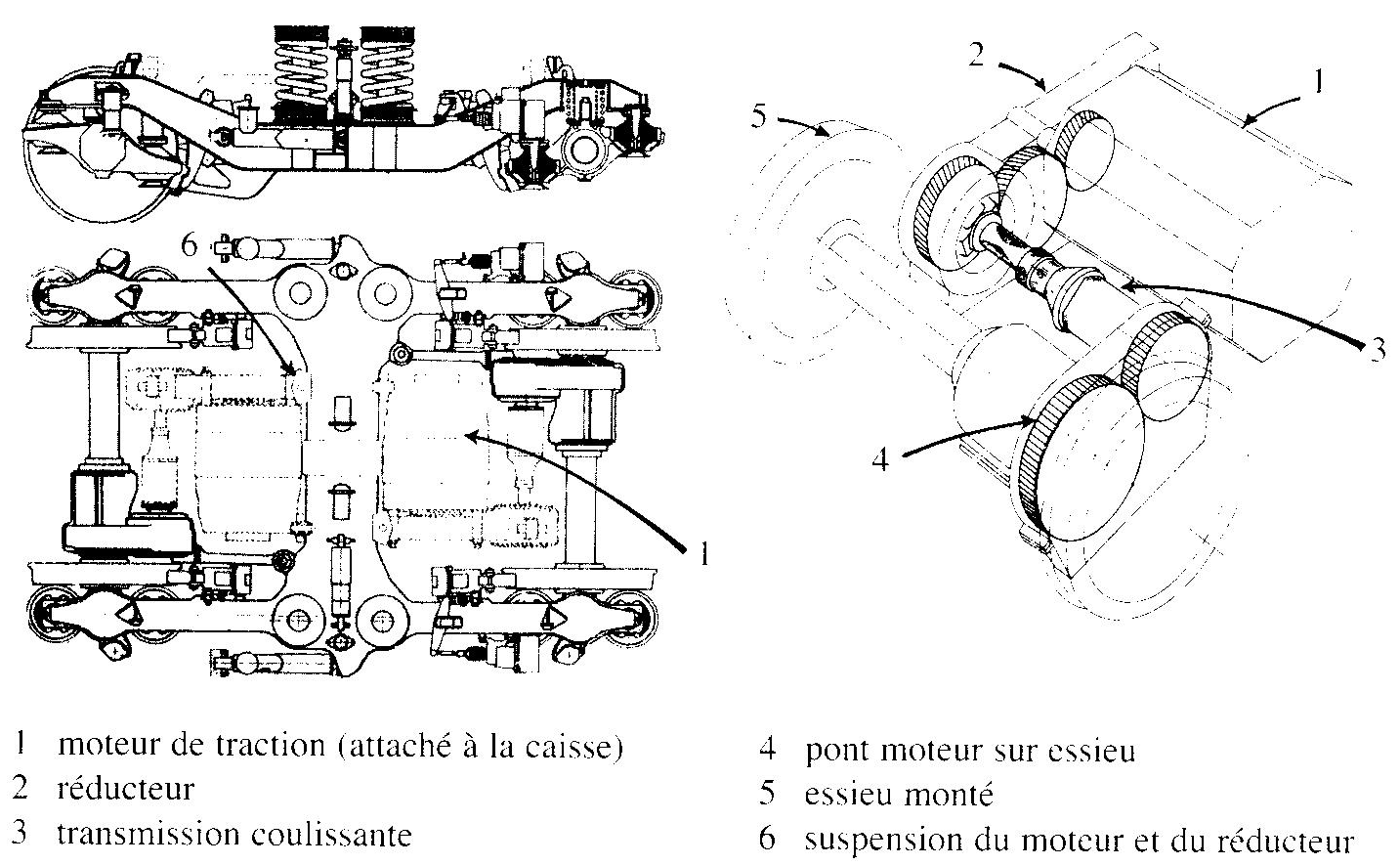 1 Fahrmotor (unter dem Boden befestigt)	4 Getriebe (2. Stufe)
2 Getriebe (1. Stufe)			5 Triebachse
3 Kardanwelle (variabler Länge)		6 Motor-Befestigungspunkt
Fig. 5.30 Entraînement TGV
	TGV-Antrieb.
21